Animals in Zlin
vets, dog shelter and breeding
DOG BREEDING
There are a lot of dog breeding. Often of labrador retrievers
German and Czechoslovakian wolfdog are favorite too.
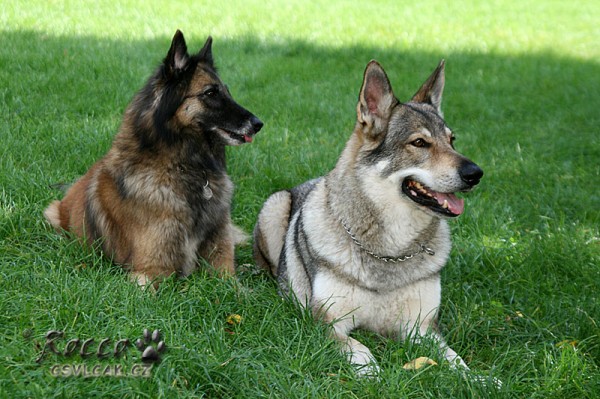 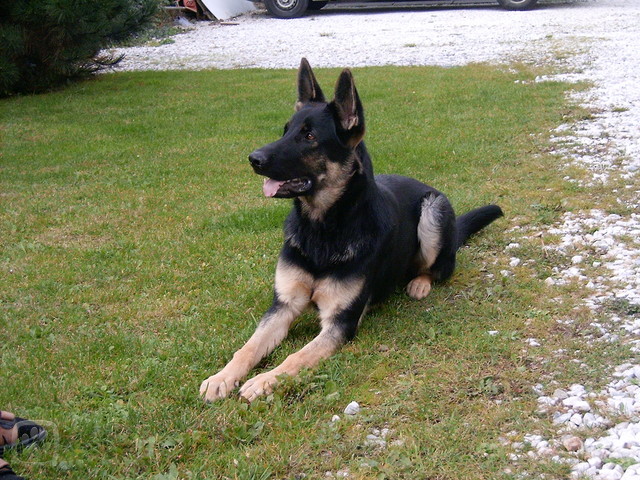 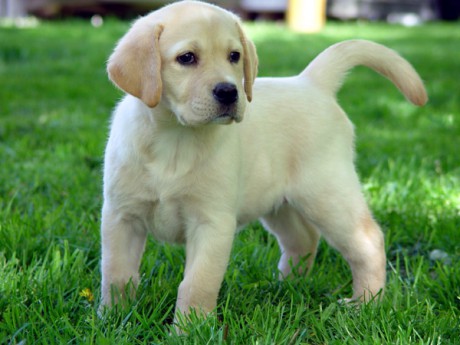 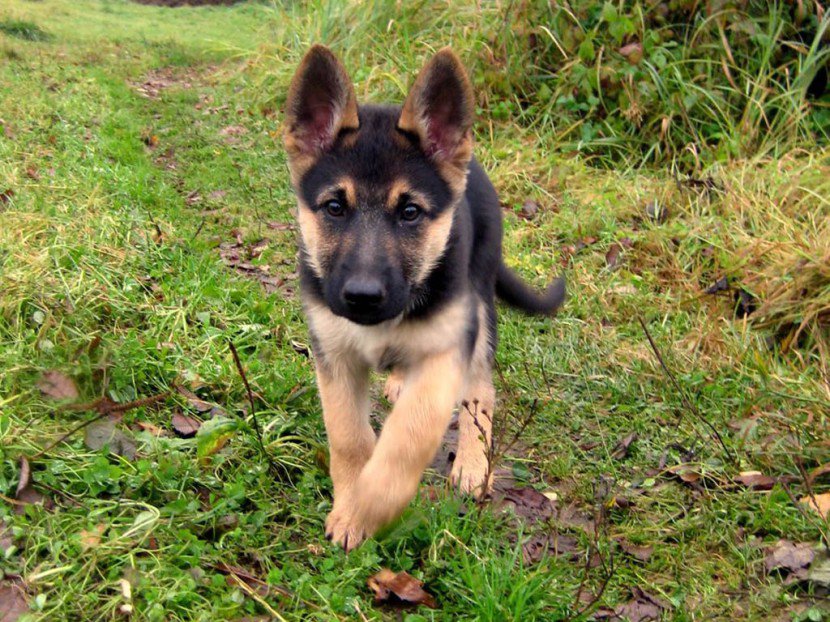 Dog shelter
We have one dog shelter for animals, it is in Vrsava.
There are a lot of cats and dogs, sometimes puppies.
You can walk out some dogs every day, but it is not possible on Monday and Thursday
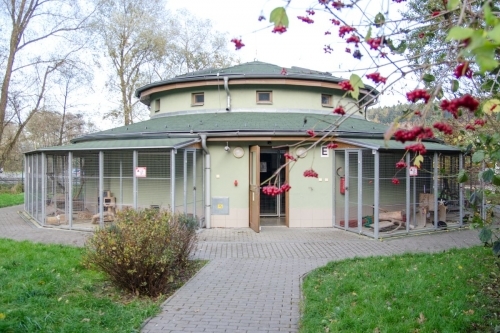 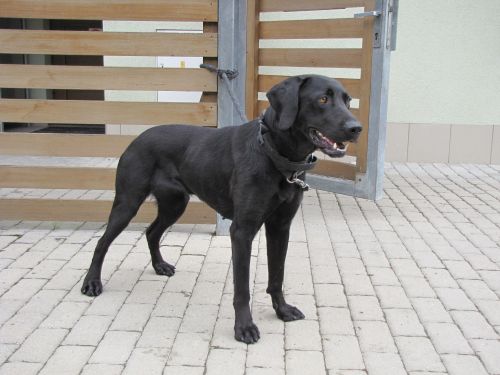 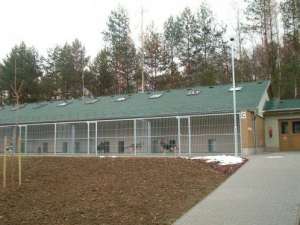 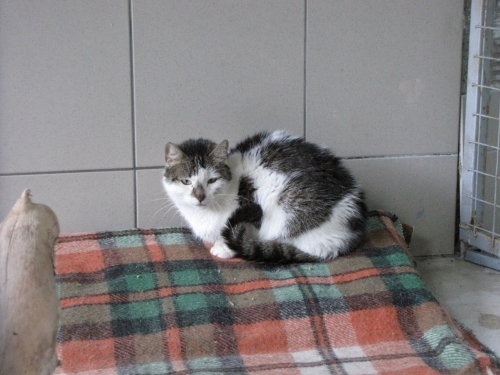 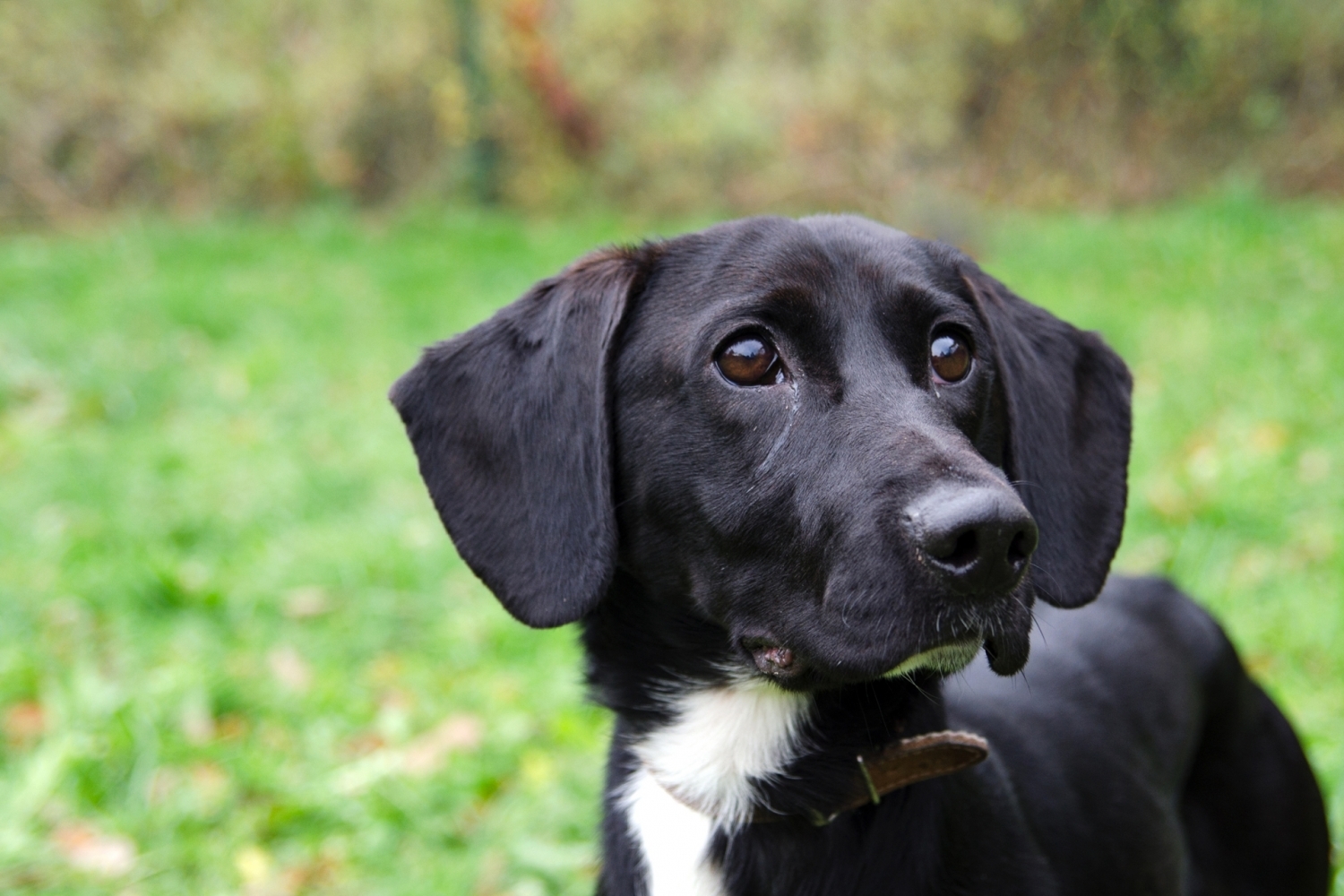 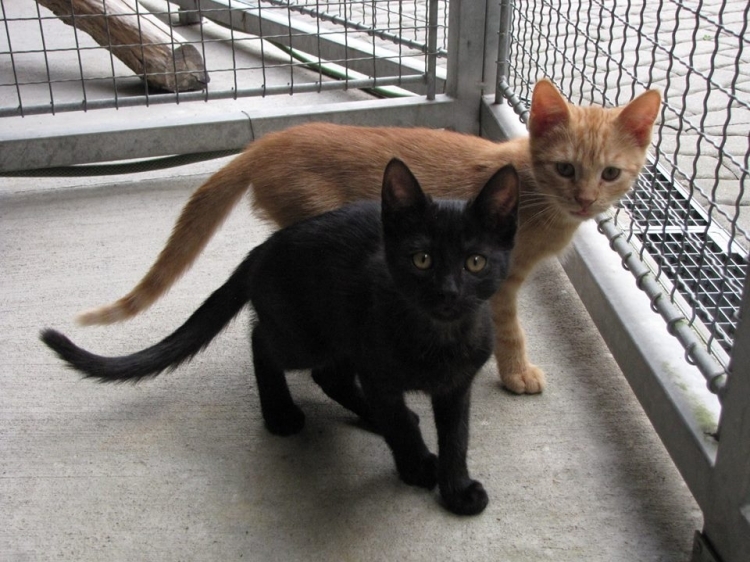 VETs
There are seven Veterinary Clinic in Zlin. For example, Lazy (there is our school too), Broucek street and on  South Slopes :D
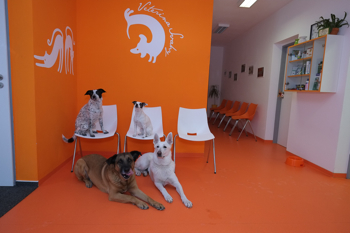 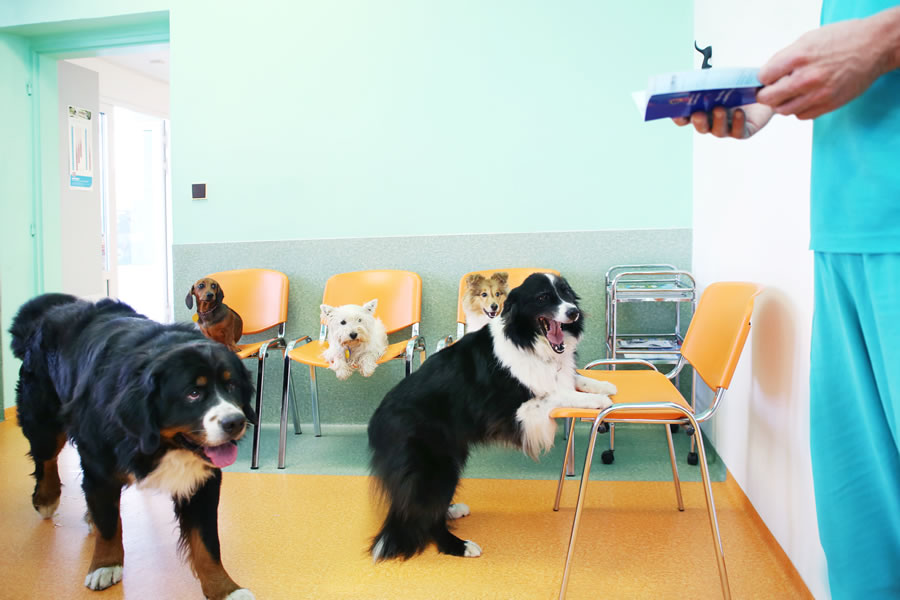 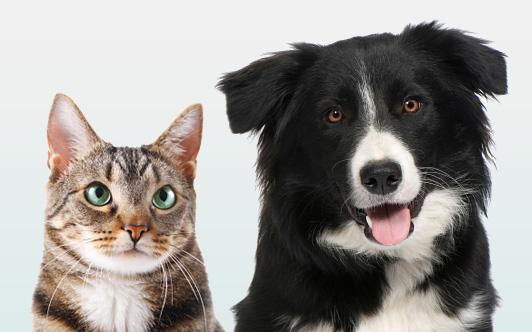 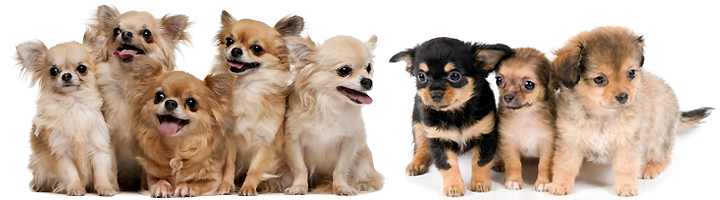